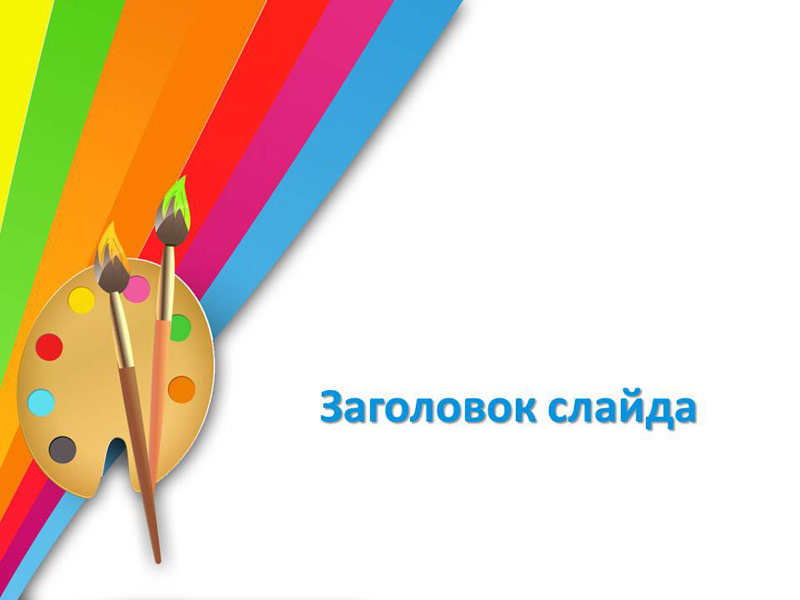 Проект 
в средней группе «Родничок»
«Я – ХУДОЖНИК»
Часть 1
Выполнила: Ларионова В.В.
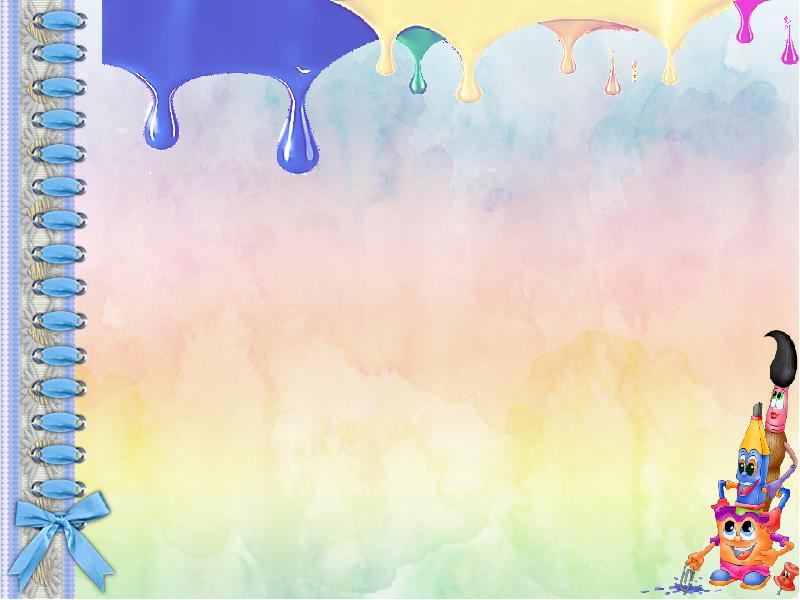 Вид проекта - творческий.
Продолжительность - долгосрочный
Исполнители проекта - дети, педагоги.
Цель проекта:
Развитие художественно-творческих способностей детей младшего дошкольного возраста посредством использования нетрадиционной техники рисования.
Задачи проекта:
1. Знакомить детей младшего дошкольного возраста с нетрадиционными способами рисования, формировать интерес к изобразительной деятельности;
2. Способствовать овладению дошкольниками простейшими техническими приемами работы с различными изобразительными материалами.
3. Побуждать воспитанников самостоятельно применять нетрадиционные техники рисования 4. Содействовать знакомству родителей с нетрадиционными техниками рисования; стимулировать их совместное творчество с детьми.
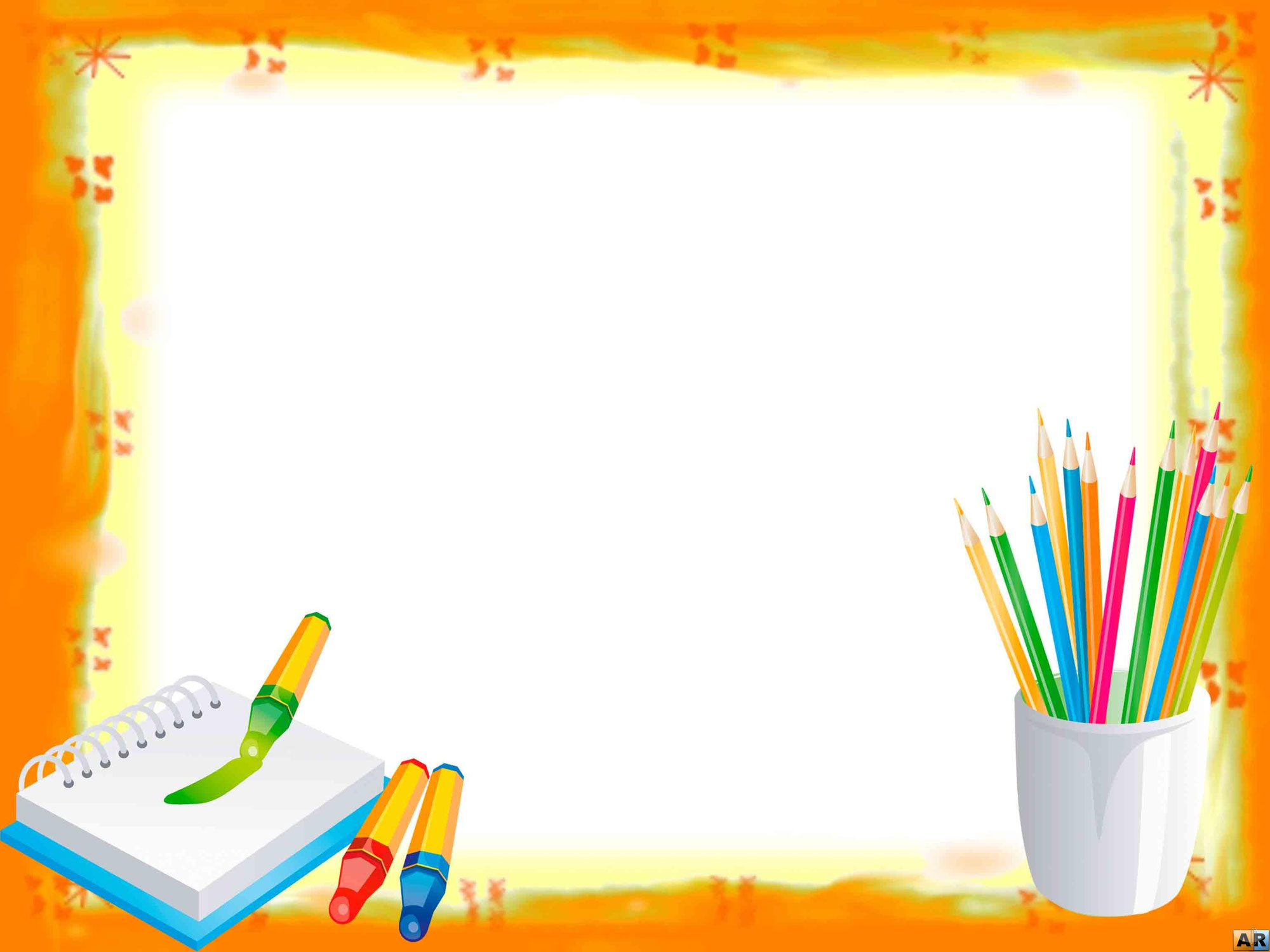 Ожидаемые результаты реализации проекта:
1. Формирование у детей младшего дошкольного возраста знаний о нетрадиционных способах рисования;
2. Владение дошкольниками простейшими техническими приемами работы с различными изобразительными материалами;
3. Умение воспитанников самостоятельно применять нетрадиционные техники рисования;
4. Повышение профессионального уровня и педагогической компетентности педагогов ДОУ по формированию художественно – творческих способностей детей младшего дошкольного возраста посредством использования нетрадиционной техники рисования;
5. Повышение компетентности родителей воспитанников в вопросе рисования с использованием нетрадиционной техники, активное участие родителей в совместных творческих проектах.
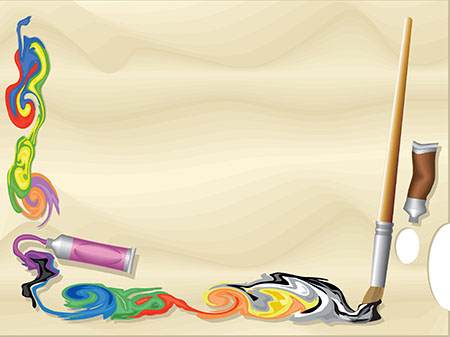 Актуальность.
Проблема развития детского творчества, в настоящее время является одной из наиболее актуальных как в теоретическом, так и в практическом отношениях: ведь речь идет о важнейшем условии формирования индивидуального своеобразия личности.
Выбор нетрадиционных техник рисования в качестве одного из средств развития детского творчества не случаен.
В ходе наблюдений за изобразительной деятельностью детей в детском саду можно сделать вывод, что снижение интереса и мотивации к творчеству имеют несколько причин:
1.      Отсутствие у детей необходимых знаний, умений и технических навыков в рисовании и ограничение ребенка в цвете, форме, линии;
2.      Шаблонность и однообразие в изображении и замысле рисунка;
3.      Недостаточно знаний об окружающем мире;
 4.      Навязывание ребенку определенных штампов и стереотипов (трава только зеленая, дом, только такой формы).
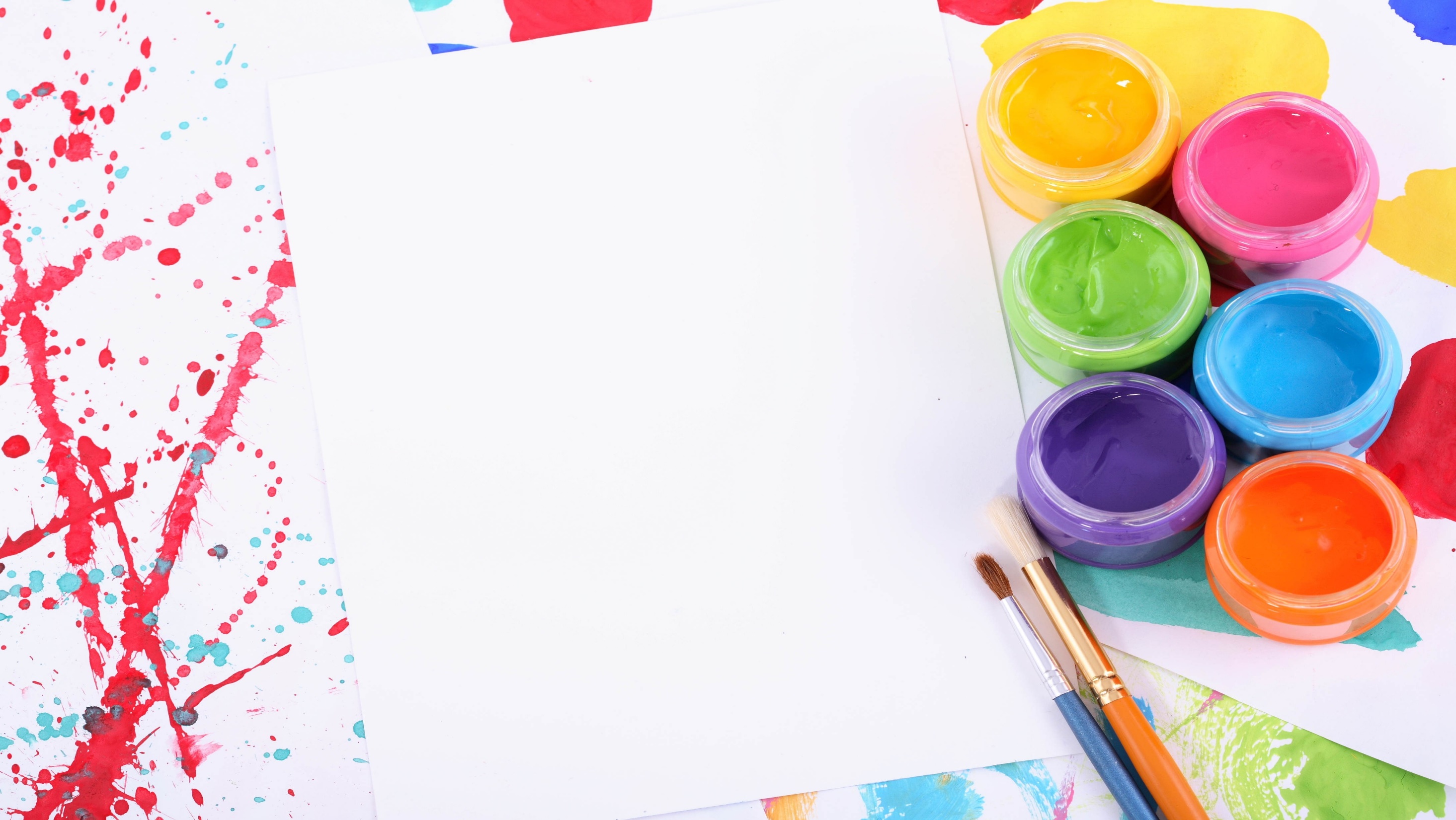 Нетрадиционные художественные техники
Рисование пальчиками: ребенок опускает в пальчиковую краску пальчик и наносит точки, пятнышки на бумагу. На каждый пальчик набирается краска разного цвета. После работы пальчики вытираются салфеткой, затем краска смывается. 
Рисование ладошкой: ребенок опускает в пальчиковую краску ладошку или окрашивает её с помощью кисточки и делает отпечаток на бумаге. Рисуют и правой и левой руками, окрашенными разными цветами. После работы руки вытираются салфеткой, затем краска смывается.
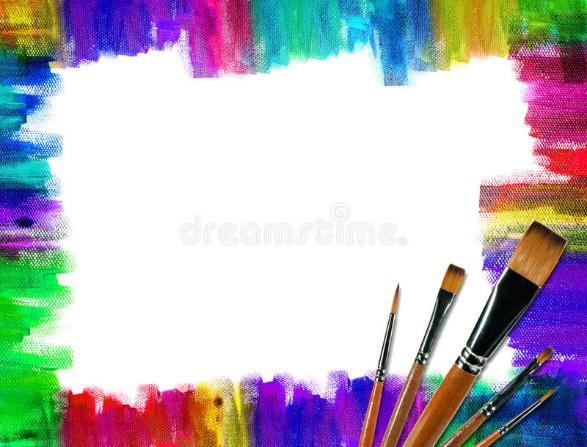 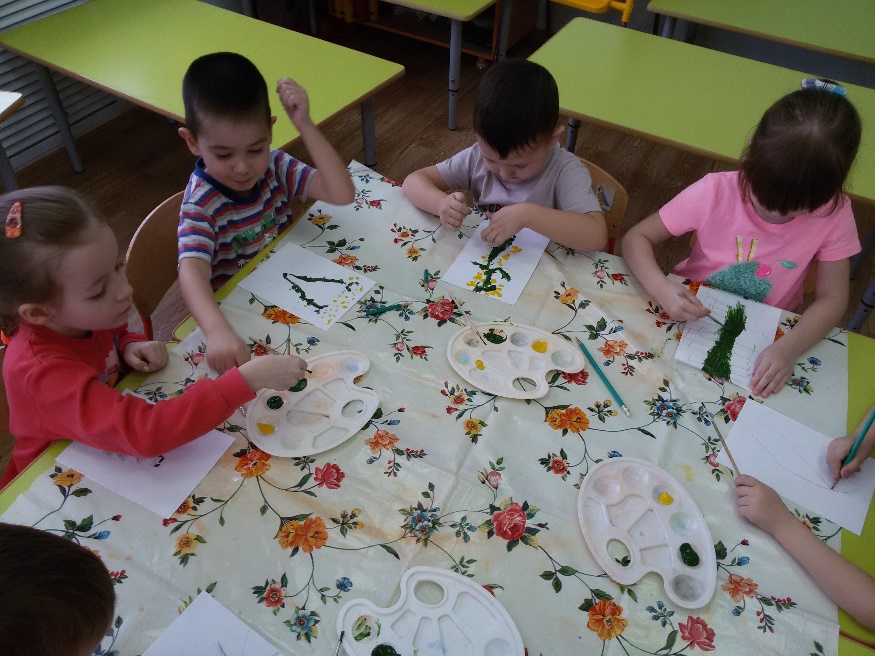 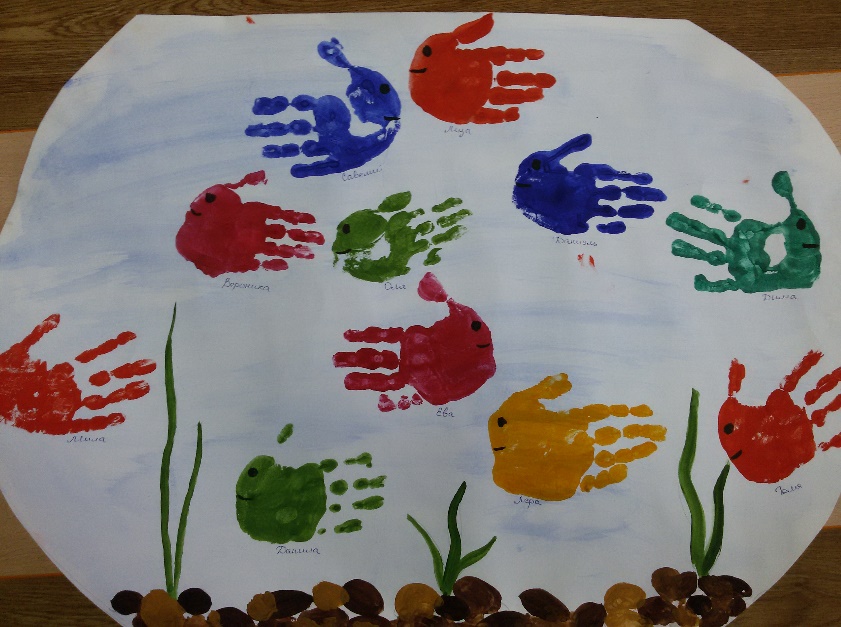 Рисовние пальчиками 
«Мимоза»
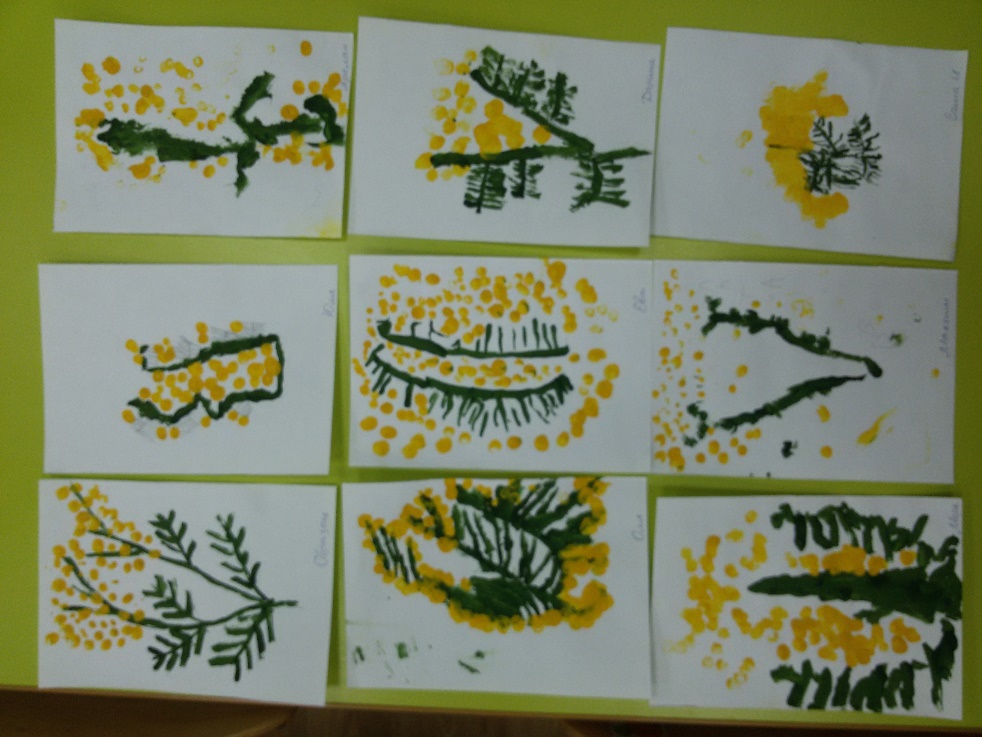 Рисование ладошкой
 «Аквариум»
Рисование ватной палочкой
Получающиеся картинки, нарисованные точками, похожи на древние фрески. Оформив рисунок ребенка рамкой, вы можете украсить его комнату картиной «собственного производства».
Материал: половина альбомного листа, простой карандаш, ватные палочки, гуашь (или акриловые краски), баночка с водой, тряпочка.
Ход работы
1.    Простым карандашом намечаем контуры крупного предмета, например бабочки.2.    Затем на кончик ватной палочки набираем гуашь определенного цвета и  рисуем по контуру силуэта бабочки, чтобы получались точки. Для того, чтобы сменить цвет, приготовьте чистую ватную палочку.3.    Из точек на крыльях бабочки составляем различные узоры: цветы, разноцветные полоски, геометрические формы и т.д.
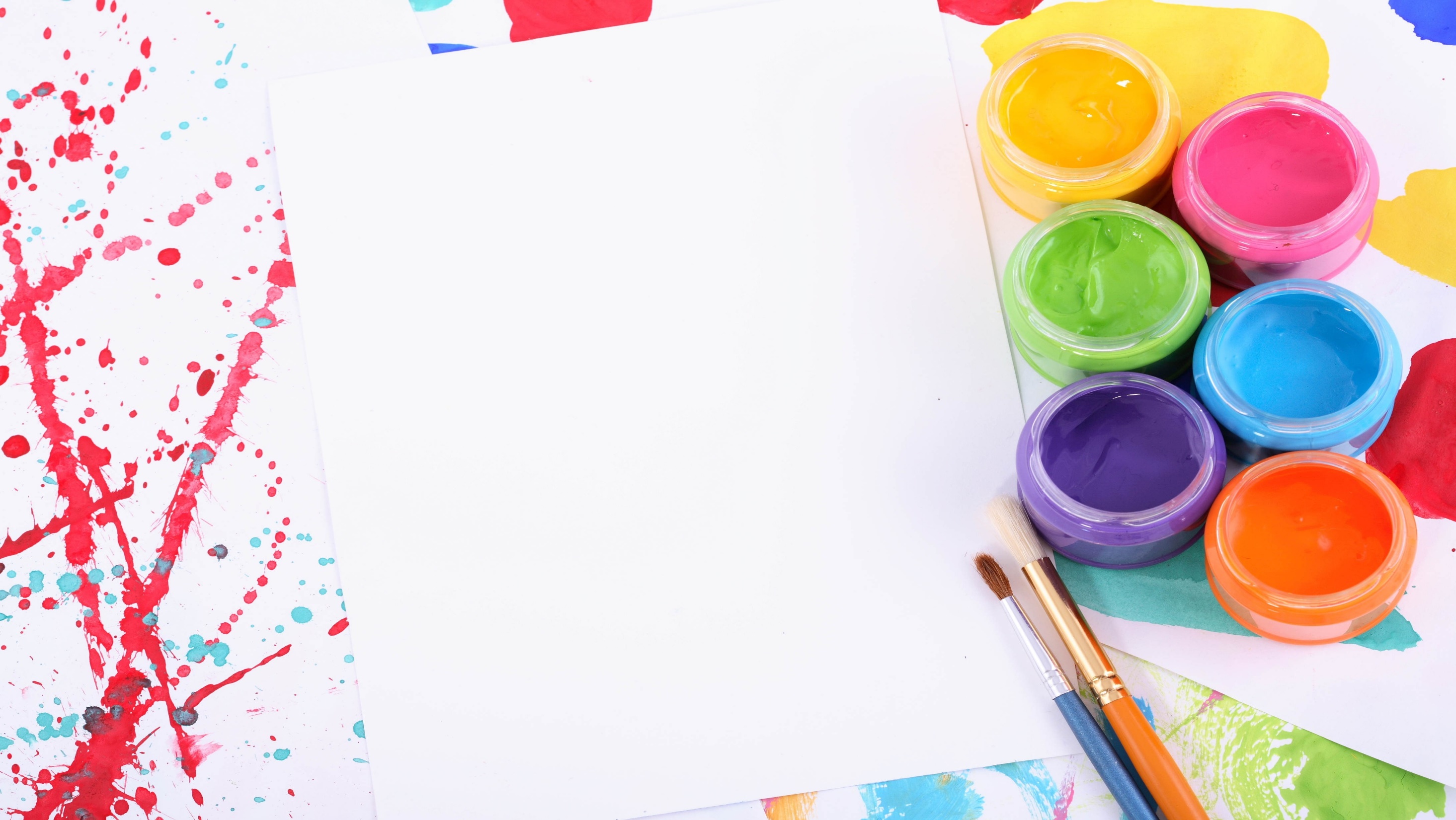 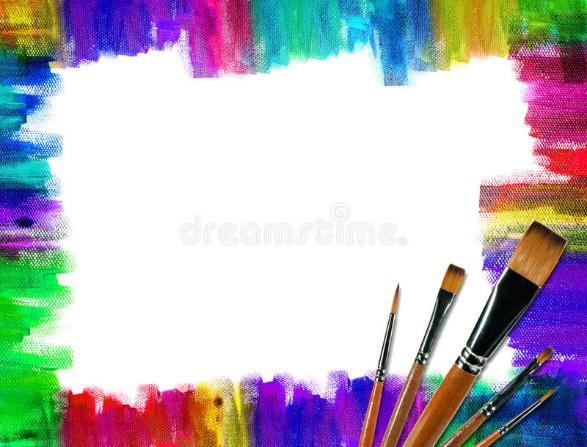 «Полотенце»
«Веселые сердечки»
«Салфетки»
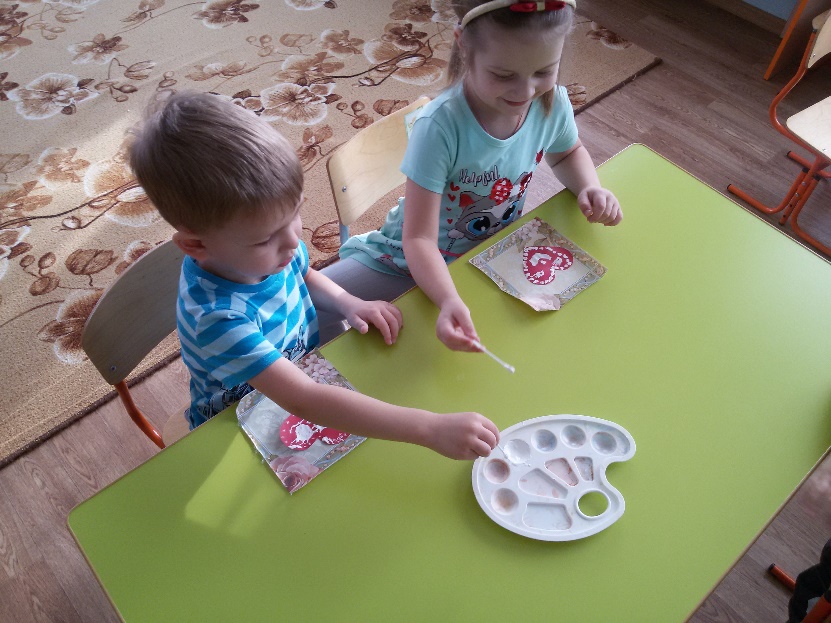 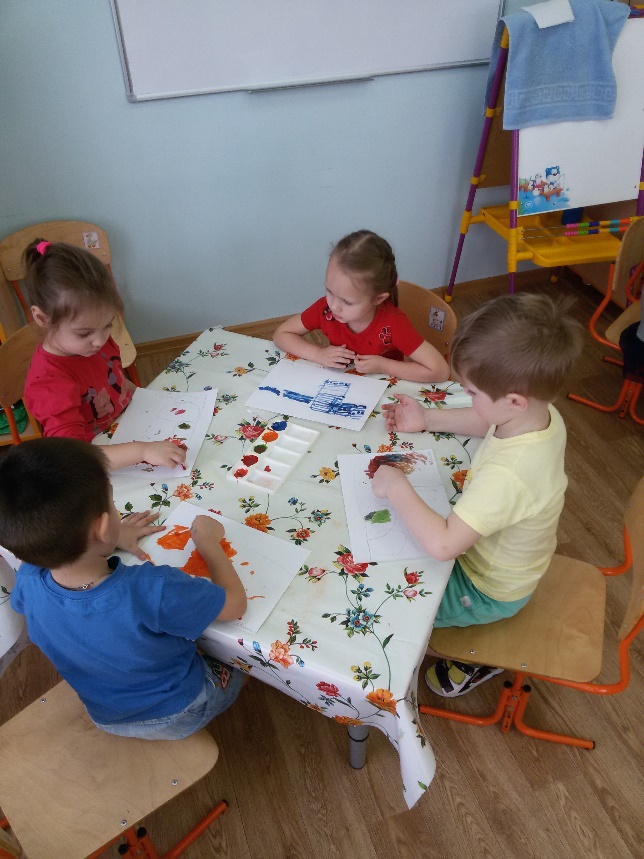 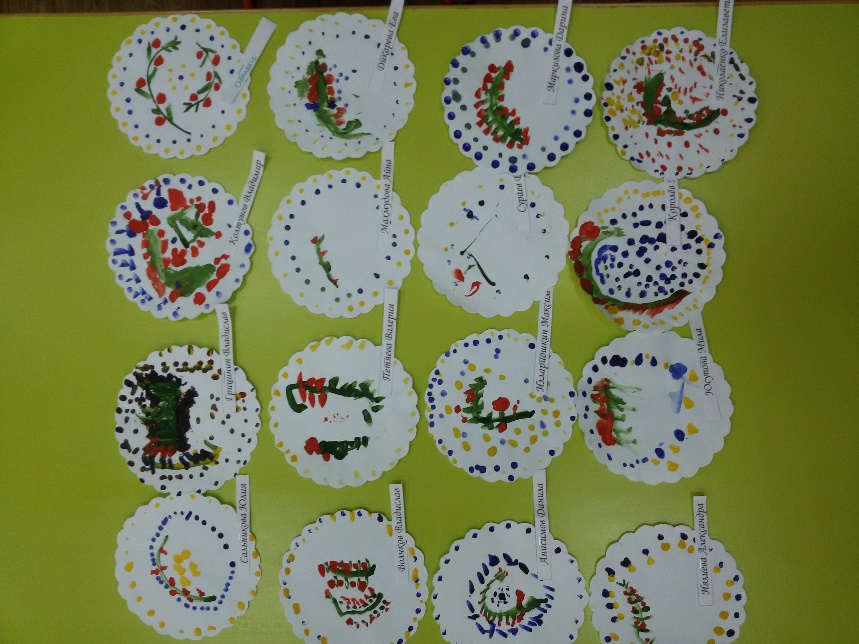 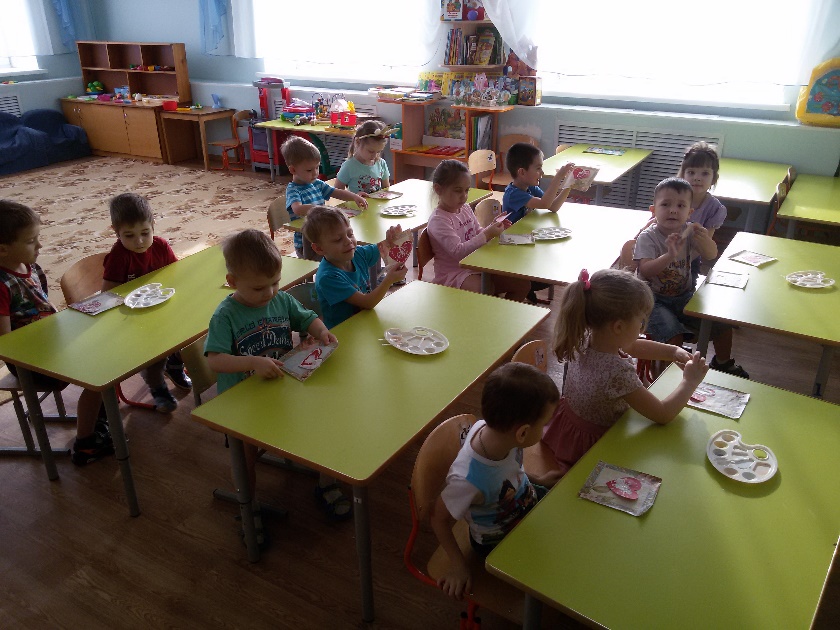 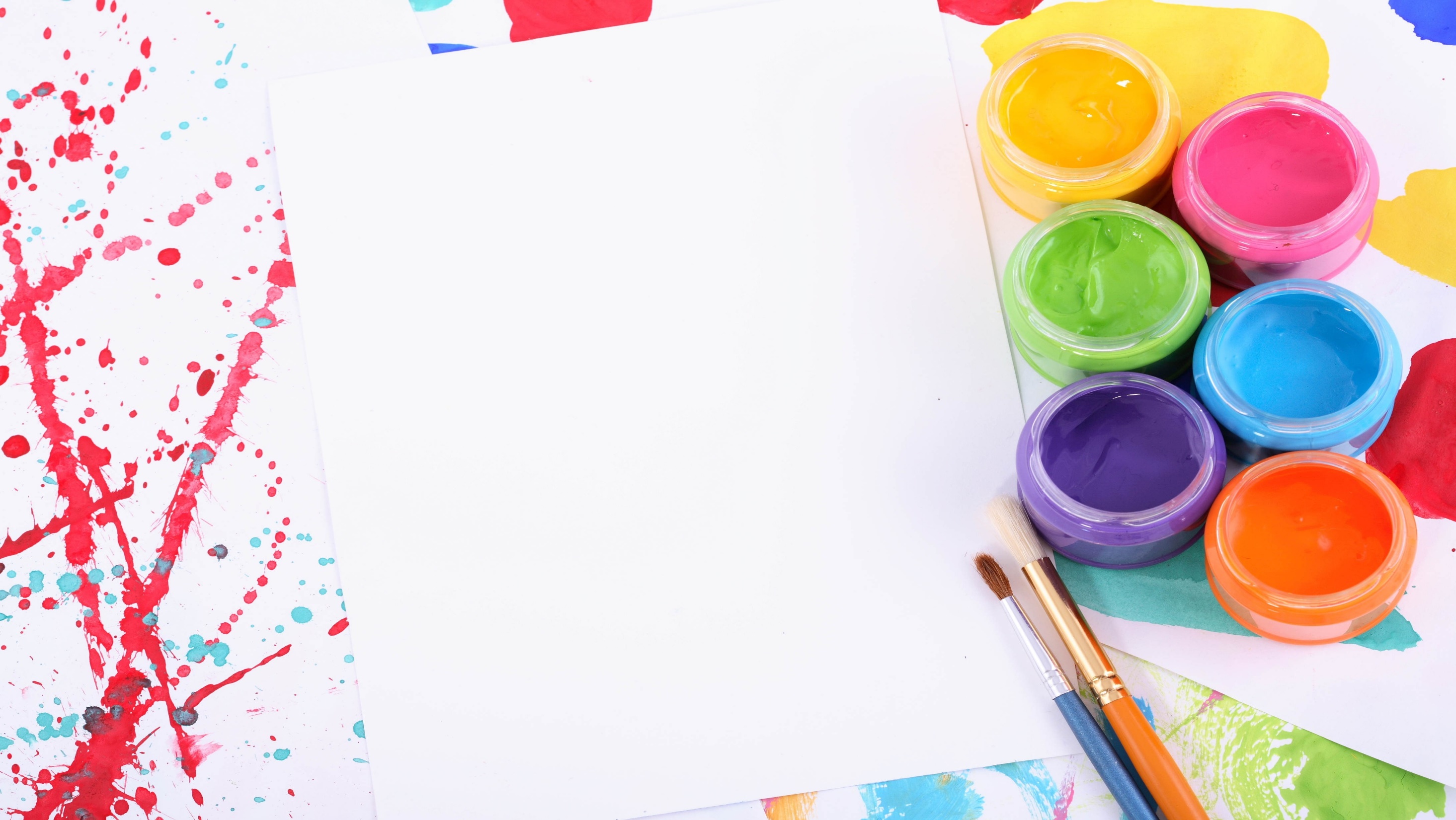 Отпечатки листьев
 Осенью так и хочется набрать красивых опавших листьев и принести их домой. Листья можно засушить, но тогда они станут ломкими. Для данной техники рисования нужно использовать свежесобранные листья. Ребенок может сделать отпечатки листьев с разных деревьев. И все они будут выглядеть как настоящие.
 Материал: альбомный лист, опавшие листья с разных деревьев, гуашь, широкая кисть, баночка с водой, клеенка (подложить под раскрашиваемые листья).
Ход работы.
1.    Берем листик клена, кладем его гладкой стороной на клеенку и обильно закрашиваем изнаночную сторону листика гуашью такого же цвета.2.    Пока гуашь не засохла, листочек прикладываем окрашенной стороной к чистому листу бумаги и плотно прижимаем, чтобы он отпечатался целиком. Следите, чтобы ребенок не двигал прижатый листик.3.    Затем листик убираем, а отпечаток, при необходимости, прокрашиваем в не пропечатанных местах.
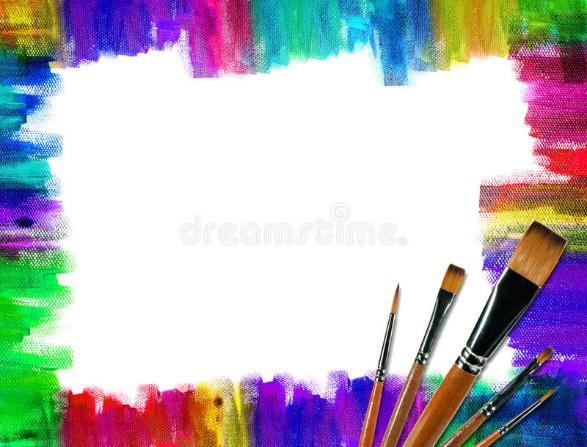 «Осенние листья»
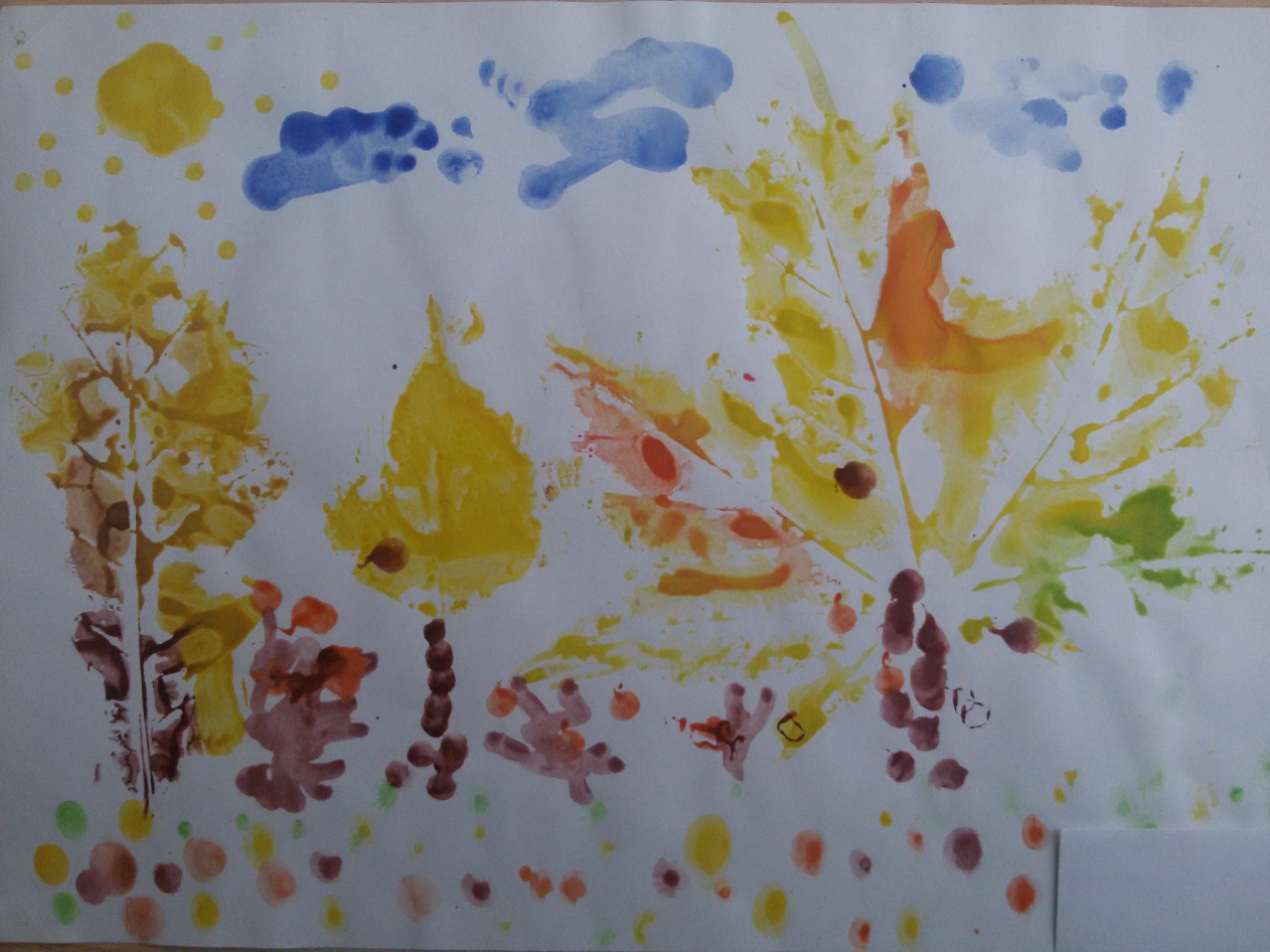 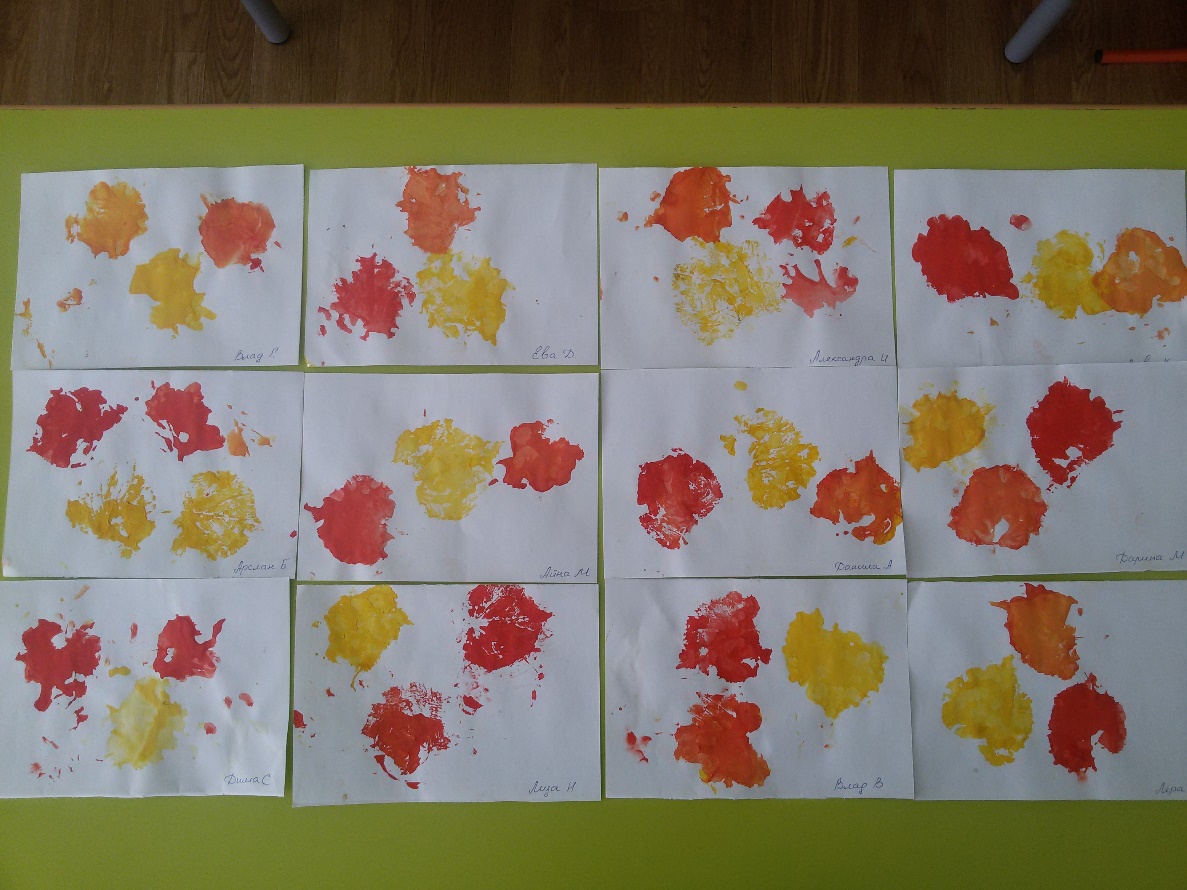 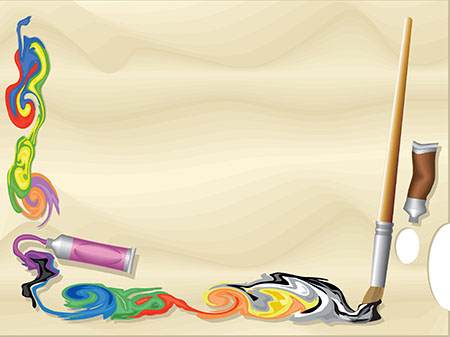 ИТОГ ПРОЕКТА
Изобразительная деятельность является едва ли не самым интересным видом деятельности дошкольников. Она позволяет ребенку выразить в своих рисунках свое впечатление об окружающем его мире. Вместе с тем, изобразительная деятельность имеет неоценимое значение для всестороннего развития детей, раскрытия и обогащения его творческих способностей. Нетрадиционный подход к выполнению изображения дает толчок развитию детского интеллекта, подталкивает творческую активность ребенка, учит нестандартно мыслить. Важное условие развития ребенка — оригинальное задание, сама формулировка которого становится стимулом к творчеству.
В настоящее время ребята владеют нетрадиционными техниками: рисование пальчиками, рисование ладошками, рисование ватными палочками, отпечатки листьями.